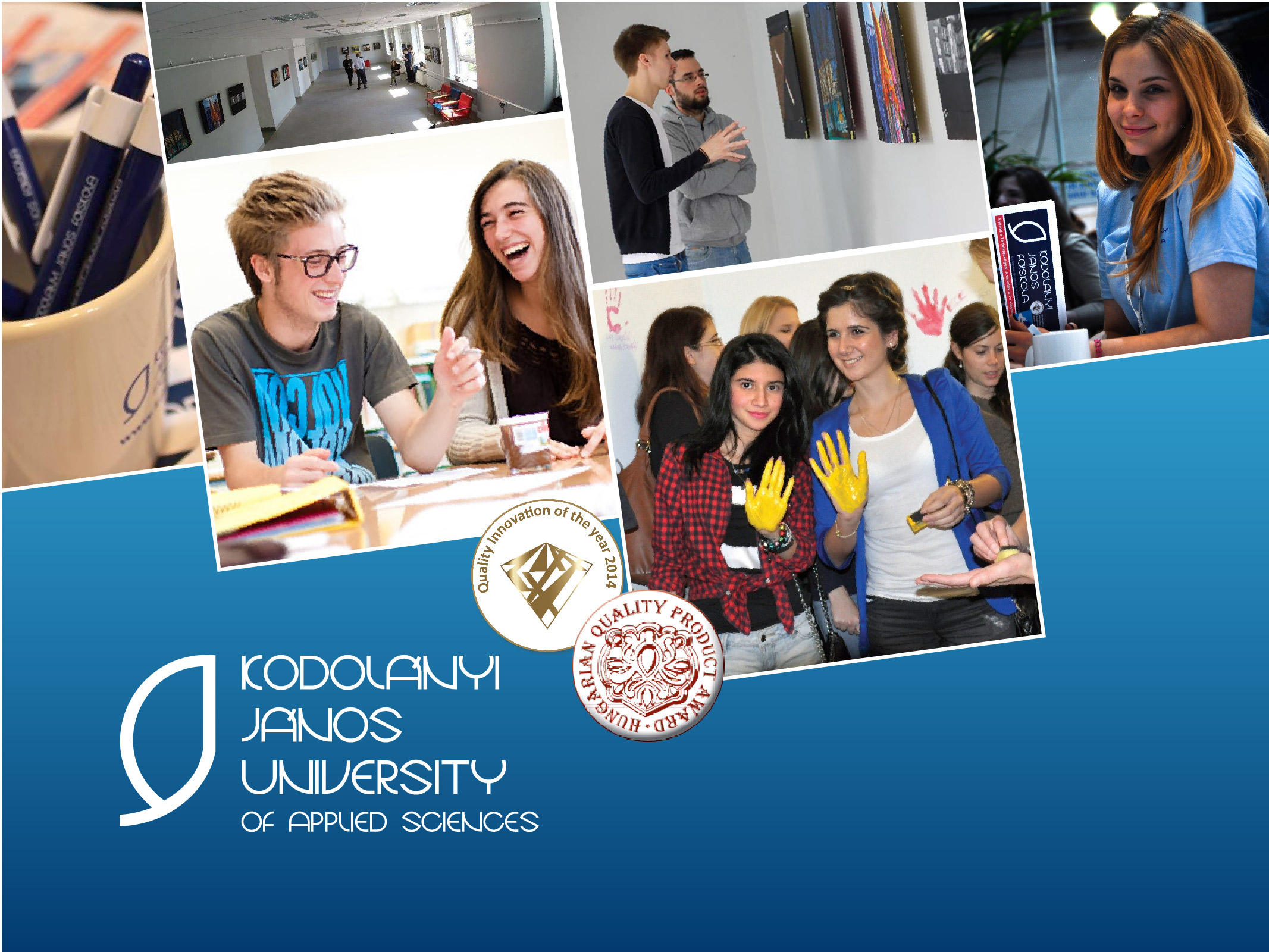 About KJU
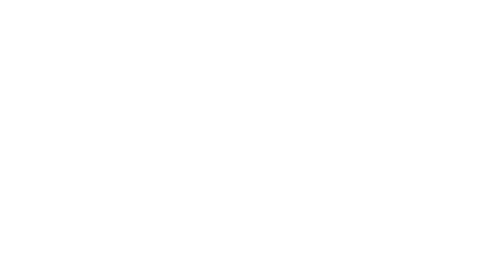 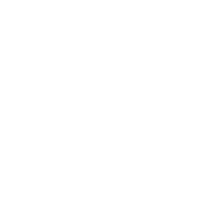 Kodolanyi Janos University of Applied Sciences (KJU) is a state accredited foundation university offering:
academic programs in the fields of 
		Tourism & Hospitality, 
		Business Management, 
		Mass Media & Communication, 
		International Relations, 
		Social Sciences, 
		History, 
		Cultural Management,
		Jazz Performance,
		Foreign Language Studies.
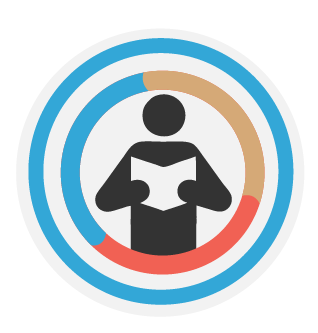 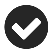 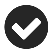 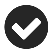 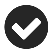 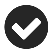 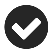 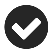 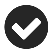 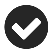 About KJU
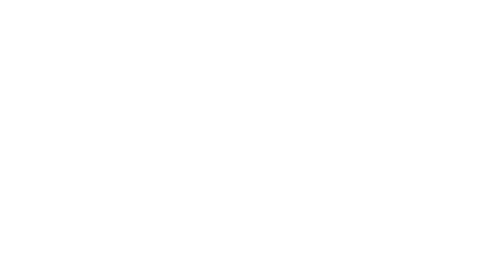 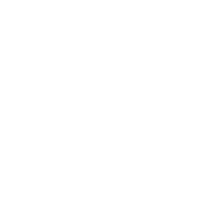 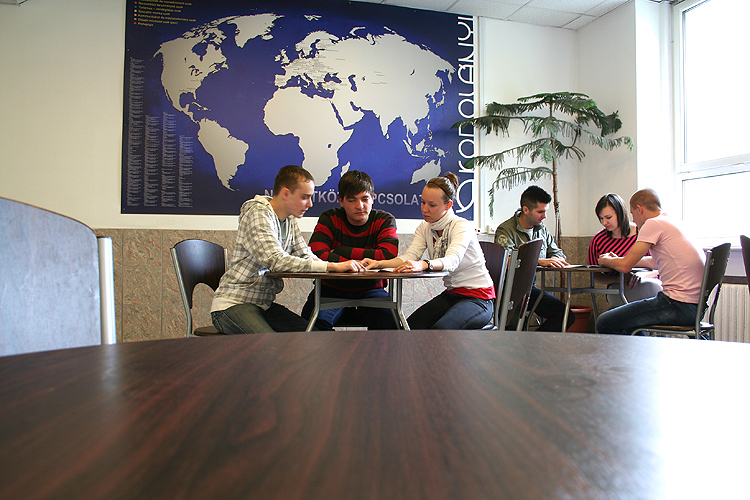 Besides the academic programs KJU also offers a wide range of post-secondary, post-graduate and LLP courses for trainers and trainees as well as international semesters, summer courses, study tours and internship programs.
Facts and figures
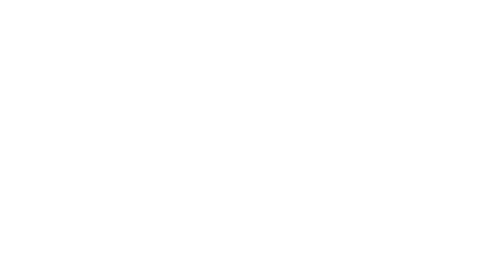 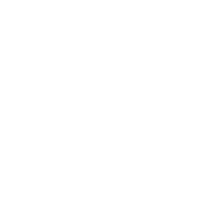 3500
Number of degrees issued
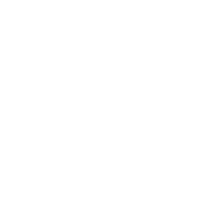 Medium size- university  established in
1993
Current number of enrolled students
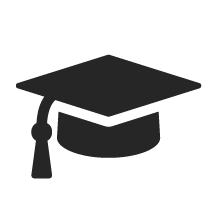 22 000
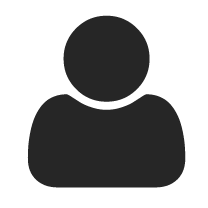 Teacher-student ratio
3500
Number of double degrees issued
300
Number of degrees issued in Tourism and Hospitality
1/15
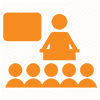 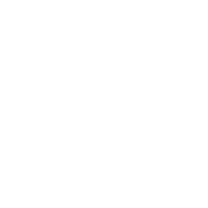 12
Number of national and international quality awards
International Campus Program
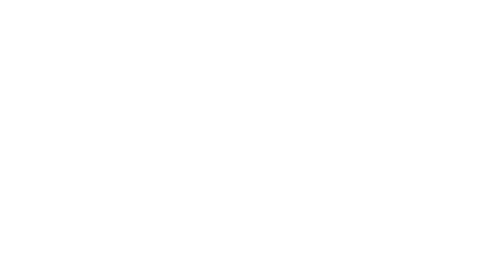 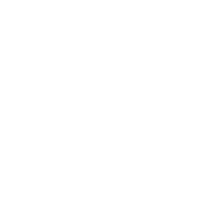 In the field of internationalization KJU is very active with over 260 partnerships in 36 countries all around the globe. 
Within the International Campus Program KJU welcomes international students to its degree courses, exchange programs, and project based short courses as well as the double degree programs jointly developed with Kazakh, Russian and Ukrainian universities. 
The excellence in management, education, methodology and services and has been acknowledged with several national and international quality awards.
All registered students at KJU are eligible for the ‘Kodolanyi Scholarship’ for excellence and the European mobility grant for international parttime studies and internship.
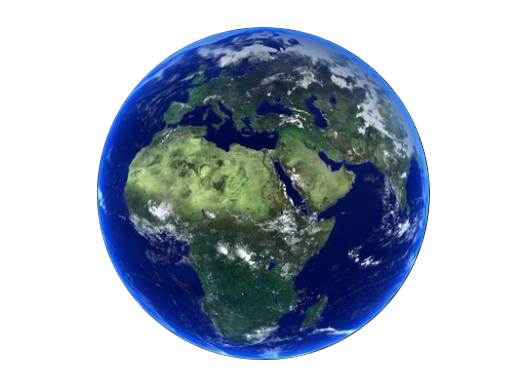 Facts about the Programs in Tourism
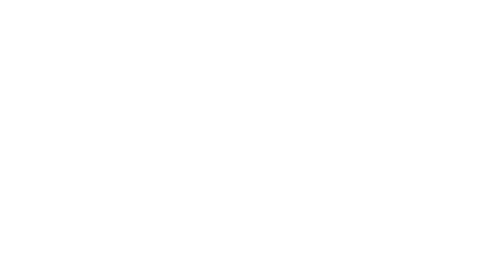 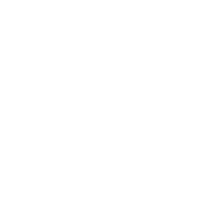 40%
90%
KJU was a pioneer in Hungary in launching a degree program in Tourism and Hospitality developed based on the Swiss model
of the professionals in the field of Tourism in Hungary are KJU graduates
of all KJU graduates get employment within 6 months after their graduation 50% of which have executive perspectives in their professional career
Career Opportunities for Graduates
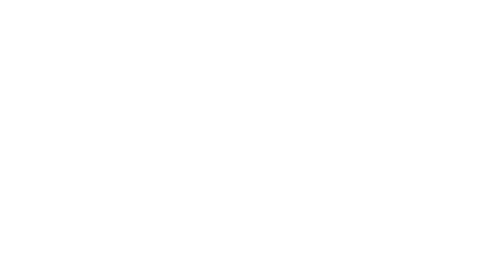 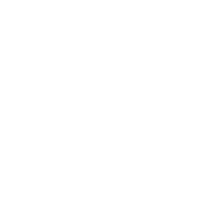 Leading employers
Leadership roles in
Government policy
Environmental management
Research & education
Conference & events management
Tourism marketing
Tourism authorities (international, national, and regional)	
Own enterprises
Hotels
Spas
Restaurants
Recreation Centres
Festival/ Conference Centres
Golf Clubs
Tourist Agencies
Ministries/Government Offices
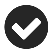 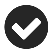 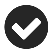 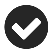 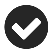 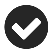 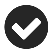 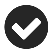 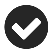 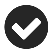 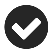 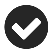 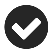 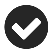 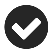 Top Positions of KJU Graduates
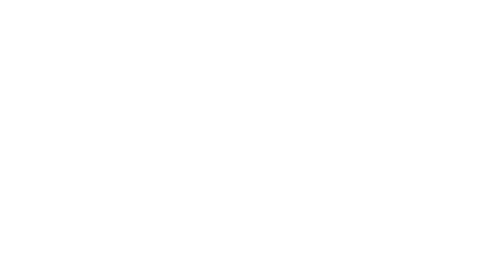 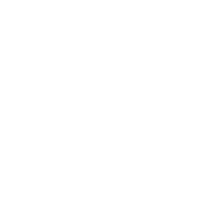 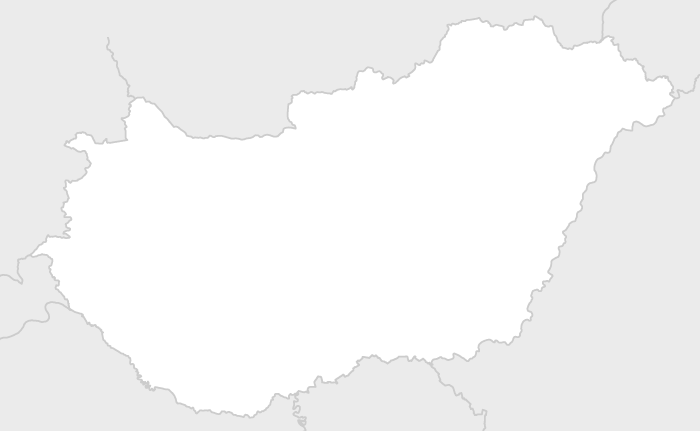 Hungary

Director of Operations, WineCreative Ltd.General Manager, Aria Hotel BudapestDirector of Sales and Marketing, Buddha-Bar Hotel Budapest Klotild PalaceSenior Manager at KPMG Leisure, Travel & TourismTour Operator at Prime Travel AgencyGroup Sales Coordinator, Accor HotelsHR Coordinator, SamsungExternal Relations Officer, Höpe Ltd.Event Coordinator, MarriottMarketing Executive, Hungarian Golf FederationSales Manager, The Ritz Carlton Hotel CompanyGlobal Transformation Consultant IBMProject Manager, Hewlett Packard Entreprise
Top Positions of KJU Graduates
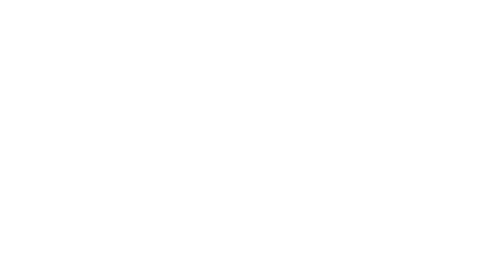 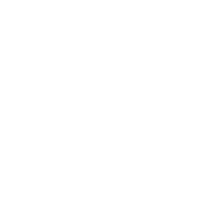 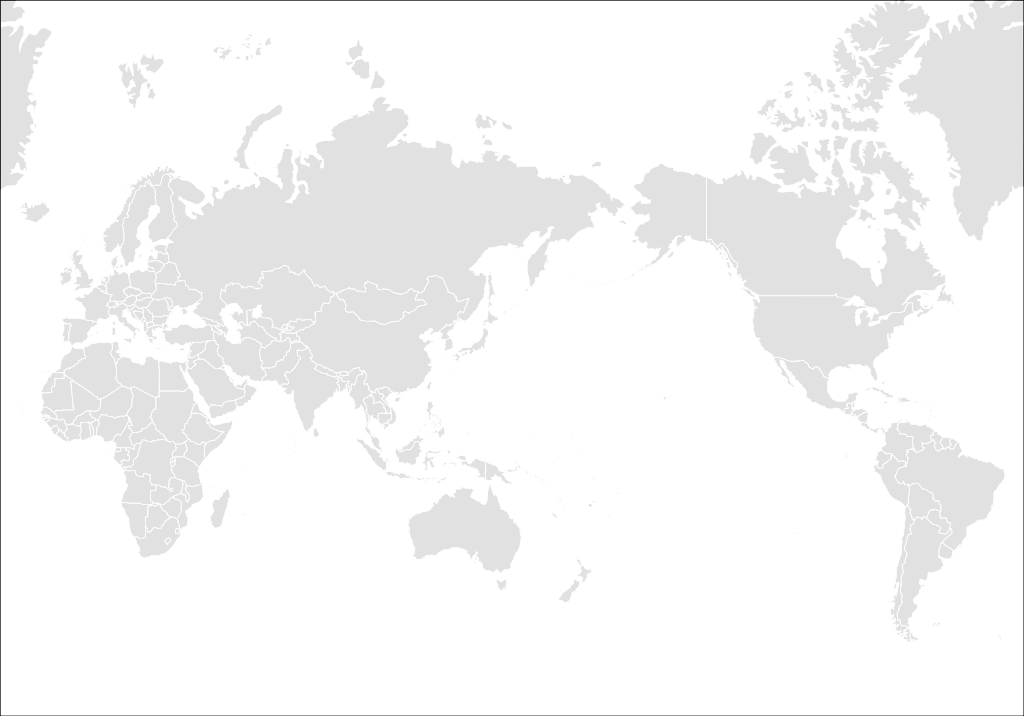 SpainBusiness Development Manager, Italian Venture HotellerieSpa Business Manager, Meliá Hotels International
GermanyBusiness Development Manager, AirbnbTeam Leader, Wackler Facility Management GmbHSales Manager, Berlin Courtyard by Marriott
SwedenDestination and Distribution Manager, ArrivalGuides
UKFIT Customer Service Supervisor, Travco LLPMeeting & Event Sales Executive, glh HotelsAt Your Service Manager, Grosvenor House, JW MarriottSpa Coordinator, The House of Elemis

IrelandFront Office service manager, Conrad Hotels & Resorts
TurkeyPayroll Administrator for Turkey, IBM Global Services

UAECluster Credit Manager, InterContinental Hotels GroupSwitzerlandCompensation Manager Europe Region, Alcoa Europe SarlHotel Contracting Manager, AICNorwayBusiness Development Manager, Future Homes ASMeeting and Conference Coordinator, Sola Strand HotelAustraliaArea Manager, Regus Australia
MASTER’S IN TOURISM MANAGEMENTDOUBLE DEGREE PROGRAM
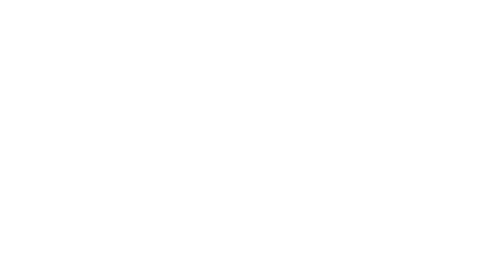 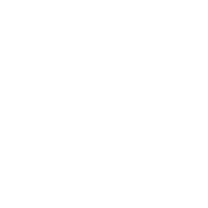 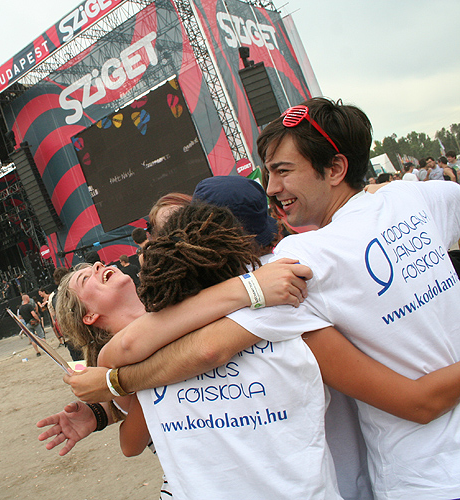 The MSc. in Tourism Management is designed to develop your skills and knowledge in a fast changing, dynamic global industry through problem-based thinking and international orientation.
You’ll have the opportunity to be involved in practical development projects and research activities
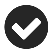 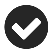 KJU’s Added ValueTourism in Hungary
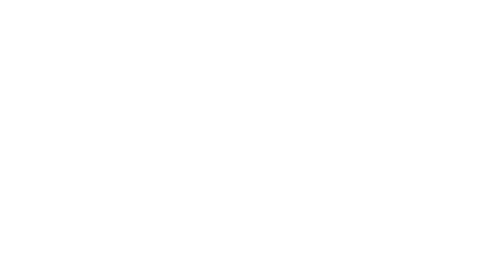 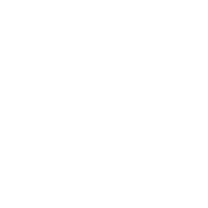 Tourism in Hungary is not only a key economic activity, but its quality-of-life-enhancing role has also been recognised by the government in the National Tourism Strategy, which reflects the country’s far-sighted approach to tourism development. 
Due to Hungary’s central geopolitical and cultural position within Europe, it is the perfect place if you want to understand both Western and Eastern European tourism trends, attitudes and motivations, and you want to gain experiences that prepare you to successfully cope with challenges in multicultural environments. 
Health tourism, based on a natural wealth of geothermal springs and a mix of old traditions and modern methods, is particularly developed: Hungary is market leader in Europe in the field of dental tourism, and Budapest is undoubtedly the spa capital of Europe, with an abundant supply of health and wellness spas. 
Cultural tourism is also well-developed: for example, the Sziget Festival won the Best European Major Festival award in 2011, and the A38 Ship, a popular live music venue, has been voted as the best bar in the world by Lonely Planet readers.
https://www.youtube.com/watch?v=lySnQRmQbiM
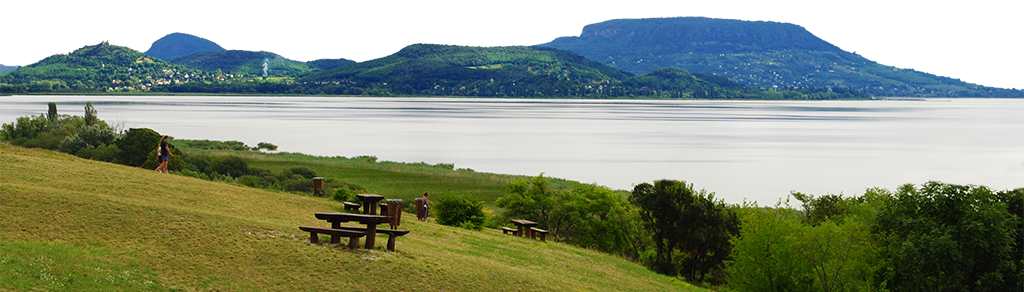 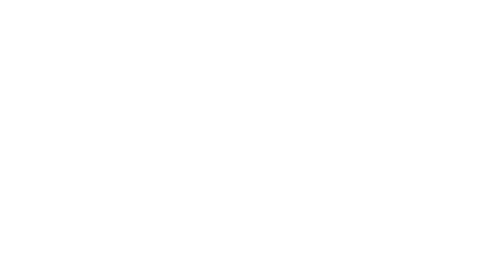 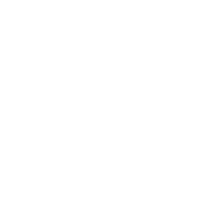 KJU’s Added Value
Institue for Business &Tourism StudiesExpertise
With over  20 years  of experience in  teaching and  researching the complex aspects of tourism our professors have worked in various fields in the industry , have collaborated in several national and trans-national projects and are acknowledged memebers of the international professional community.
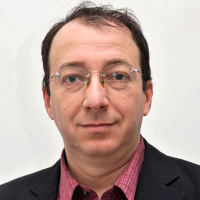 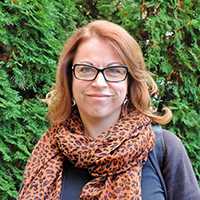 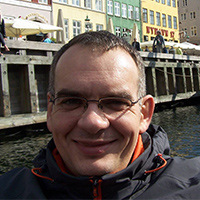 Structure of Training
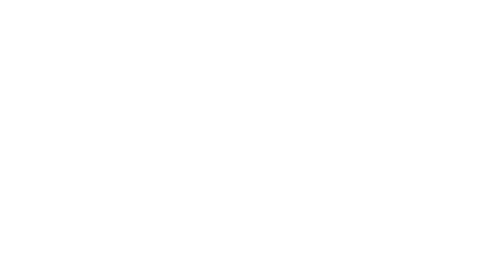 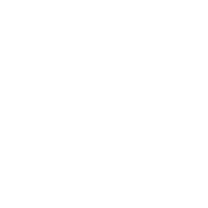 4 semesters, 360 teaching hours, 120 credits
Structure of Training
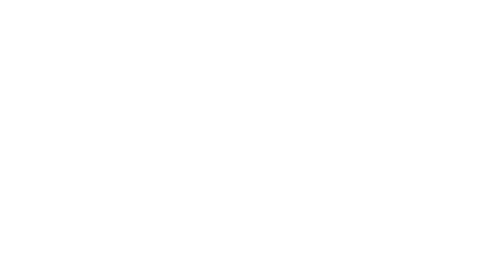 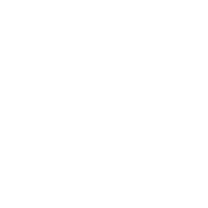 Form of training: part-time blended
 
The selection of students, admission and enrolment to KJU is done in cooperation with the Partner Institution by KJU staff before the start of the double degree program. The students enrolled, get on the spot training in e-learning methodologies as well as face-to face consultations on subjects offered by KJU. 

The total number of lessons defined by the accreditation requirements comprised in the Model Curriculum and Comprehensive Curriculum is divided into:
Contact classes offered by the Partner Institution
Face-to-face KJU consultations at the beginning of the program (on partner’s premises)
On-line KJU consultations 
Individual learning
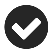 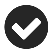 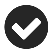 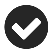 OVERVIEW OF THE PROPOSED DOUBLE DEGREE CURRICULUM OFFERED IN COOPERATION WITH THE PARTNER INSTITUTION
Students about KJU
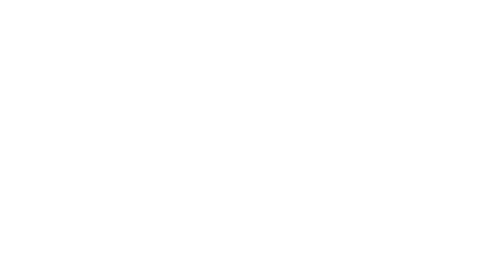 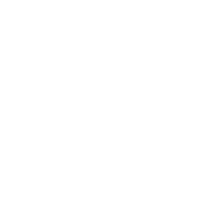 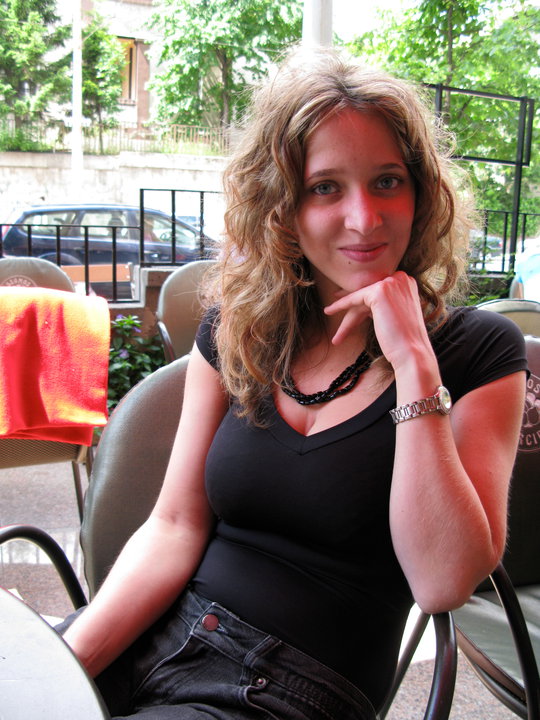 “Thanks to the research work
I was involved in as well as the professional competitions and student conferences I participated at while studying at KJU, I could continuously improve my academic
writing , scientific thinking and reasoning, important skills that  contributed to my
admission to further studies 
in the USA.”
(Eva Gellert, Tourism&Hospitality graduate)
Students about KJU
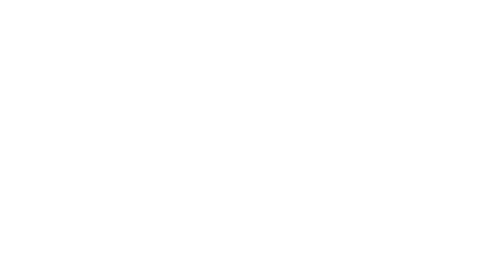 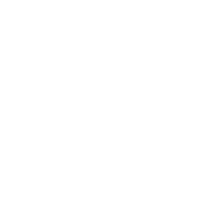 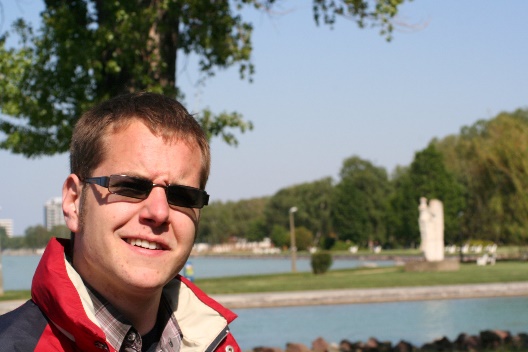 “KJU – similar to life – is about opportunities. I consider myself a lucky person, because here I was given the chance to put the theoretical knowledge into practice by being appointed to manage the KJU’s study-restaurant. 
To my mind, this is a working model that can give you a lot of practical experience.
Besides, I didn’t miss anything from the entertainment and social life offered in a unique atmosphere that has given me inspiration and the feeling of integrity.
I am convinced that by choosing KJU, I have taken a good decision.”
(Akos Dienes, Tourism&Hospitality major student)
Students about KJU
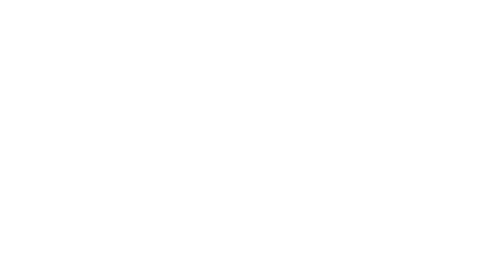 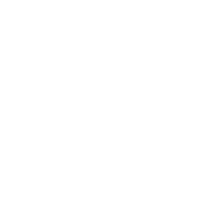 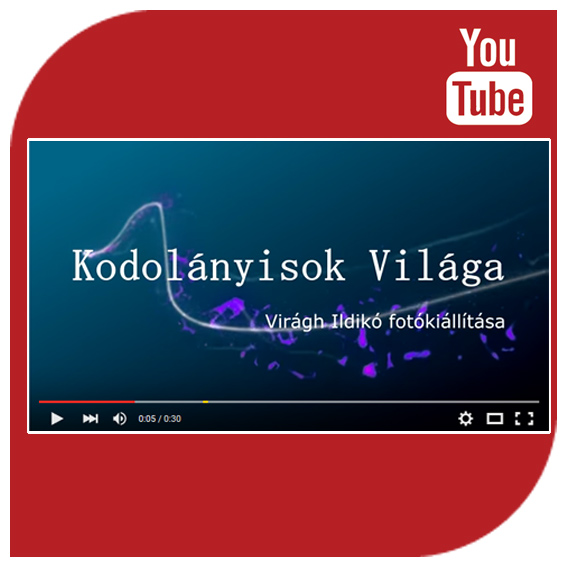 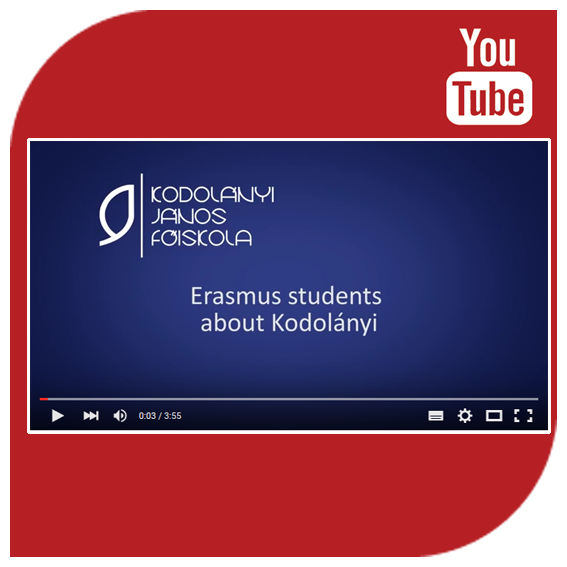 https://www.youtube.com/watch?v=GUjYrdJh7gE
https://www.youtube.com/watch?v=bQJi7x765Uc
Contact
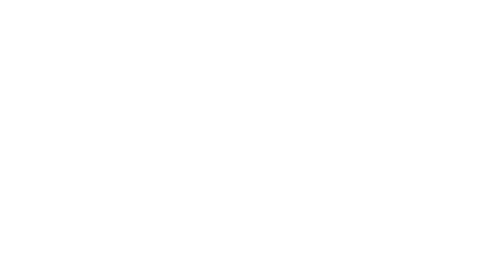 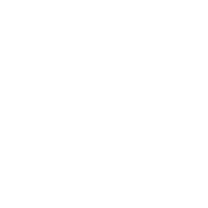 For detailed information please contact
Andrej Ivanyenko 
international program manager

andrej@kodolanyi.hu
+36 22 543 377
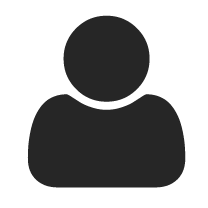 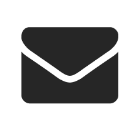 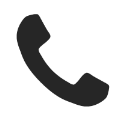